КУ ХМАО – Югры «Урайский специализированный Дом ребёнка
Дикие животные
 зимой
Автор: воспитатель, Мазурян Валентина Никитична
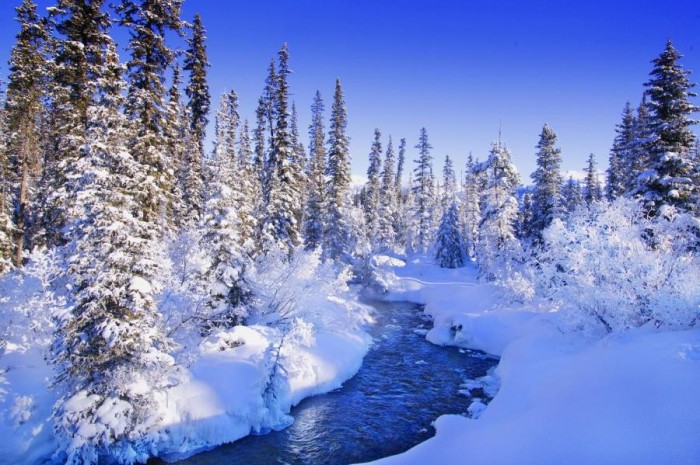 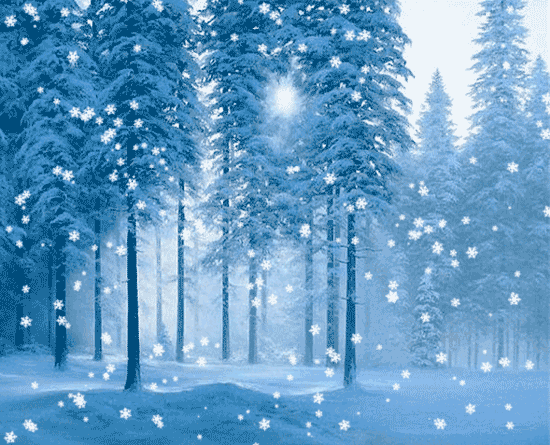 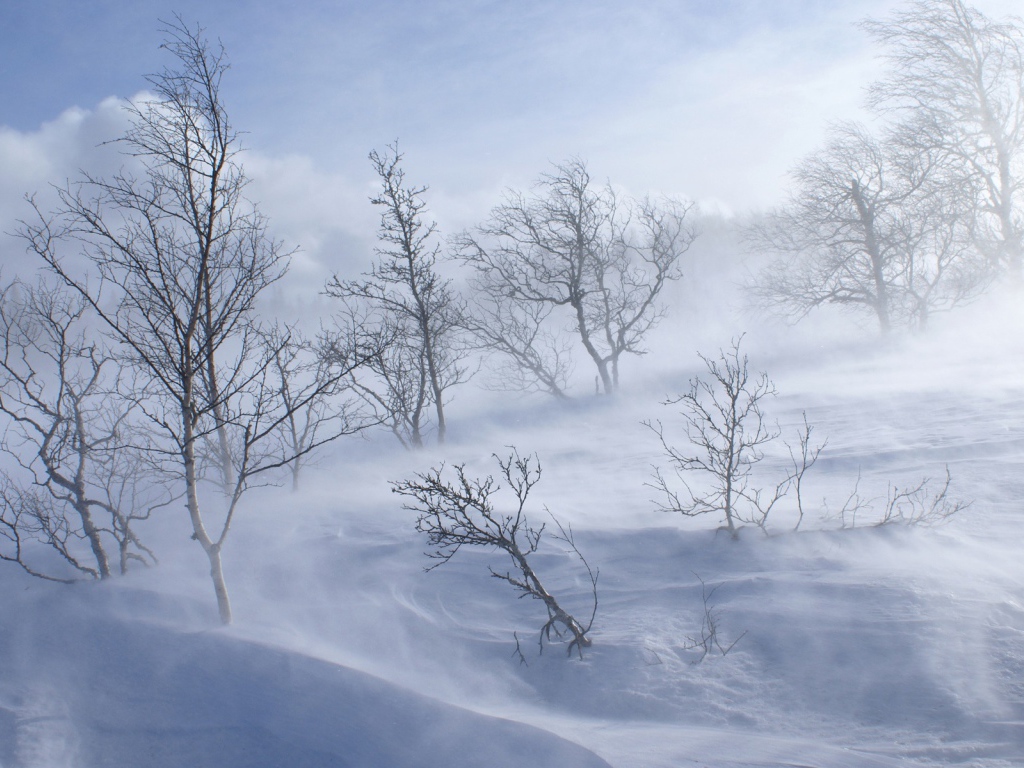 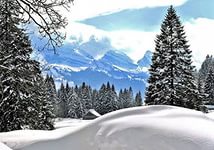 Он всю зиму в шубе спал
       Лапу бурую сосал
       А проснувшись, стал реветь
       Это зверь лесной…
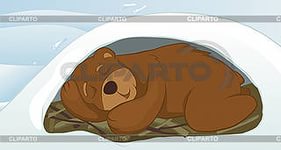 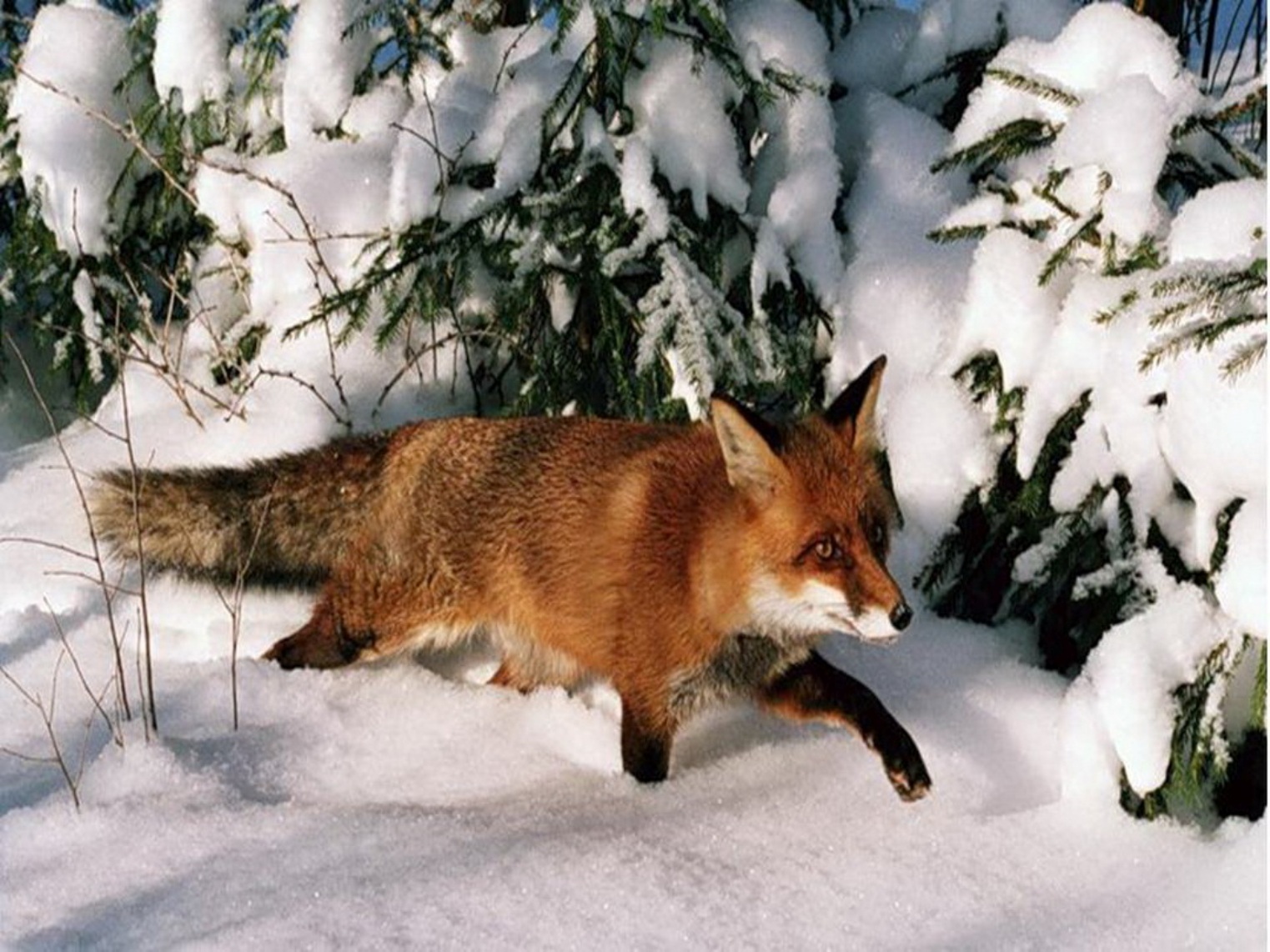 Хитрая плутовка
             Рыжая   головка
             Пушистый хвост-краса
             Кто же это?
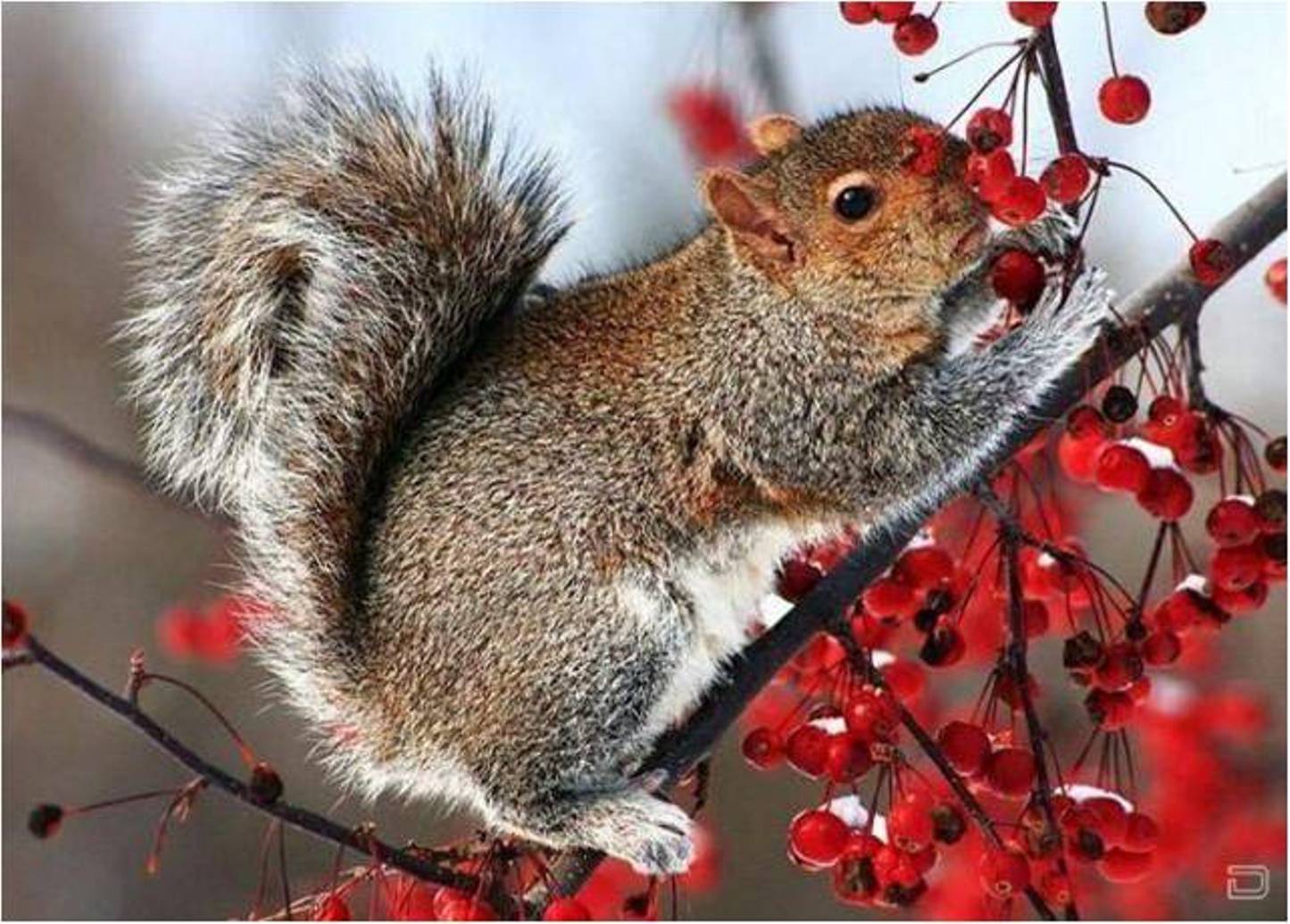 Пышный хвост торчит с верхушки.
Что за странная зверюшка?
Щелкает орехи мелко.
Ну конечно, это …..( белка)
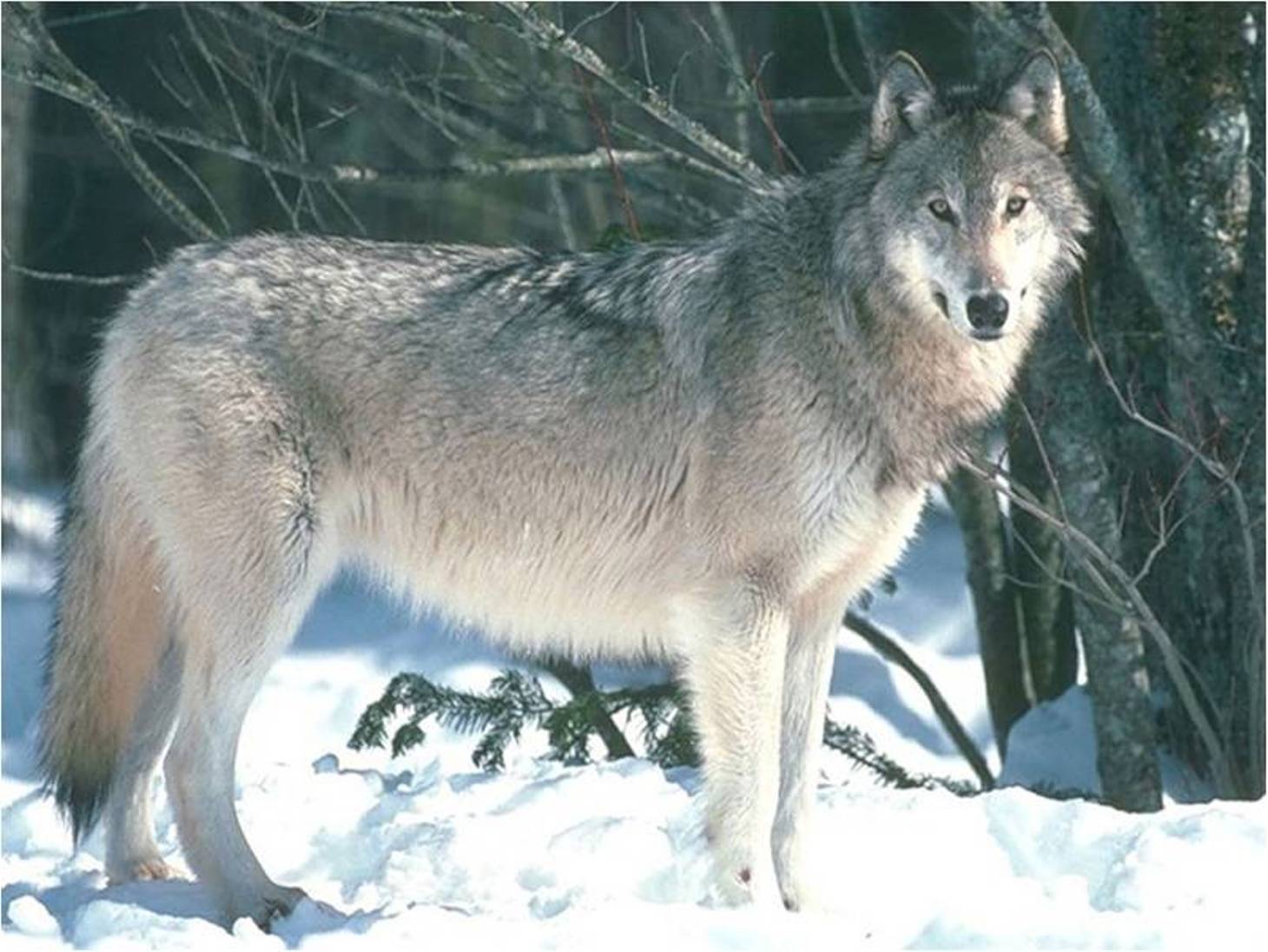 На овчарку он похож
             Что ни зуб- то острый нож!
             Он бежит, оскалив пасть
             На овцу готов напасть
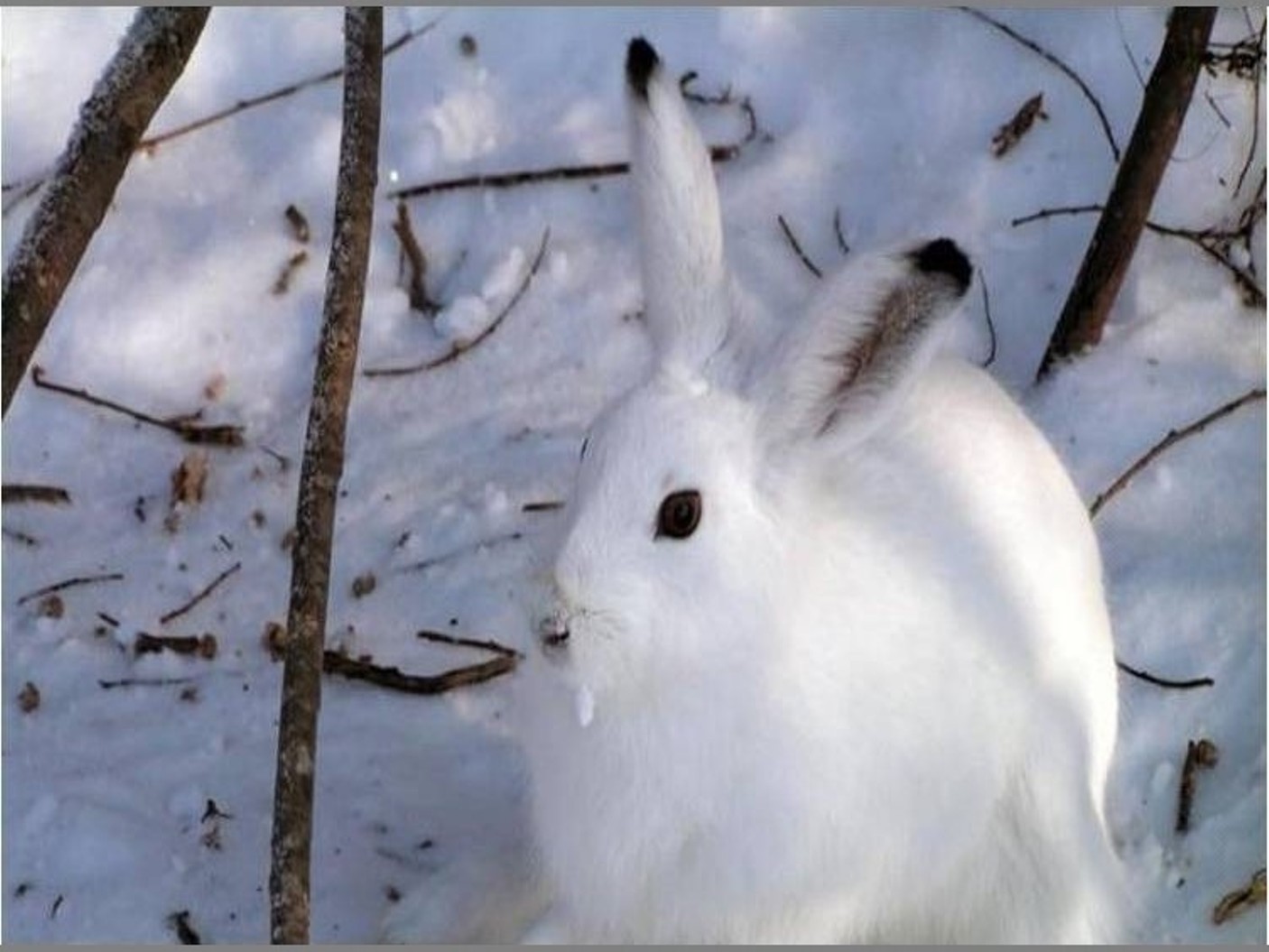 Наш зверёк живет в тревоге
             От беды уносит ноги
             Ну-ка, быстро отгадай-ка
             Как зверёк зовется?
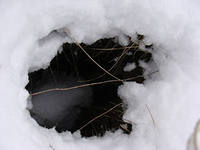 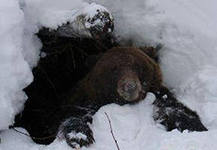 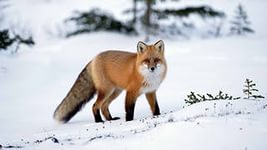 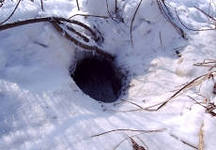 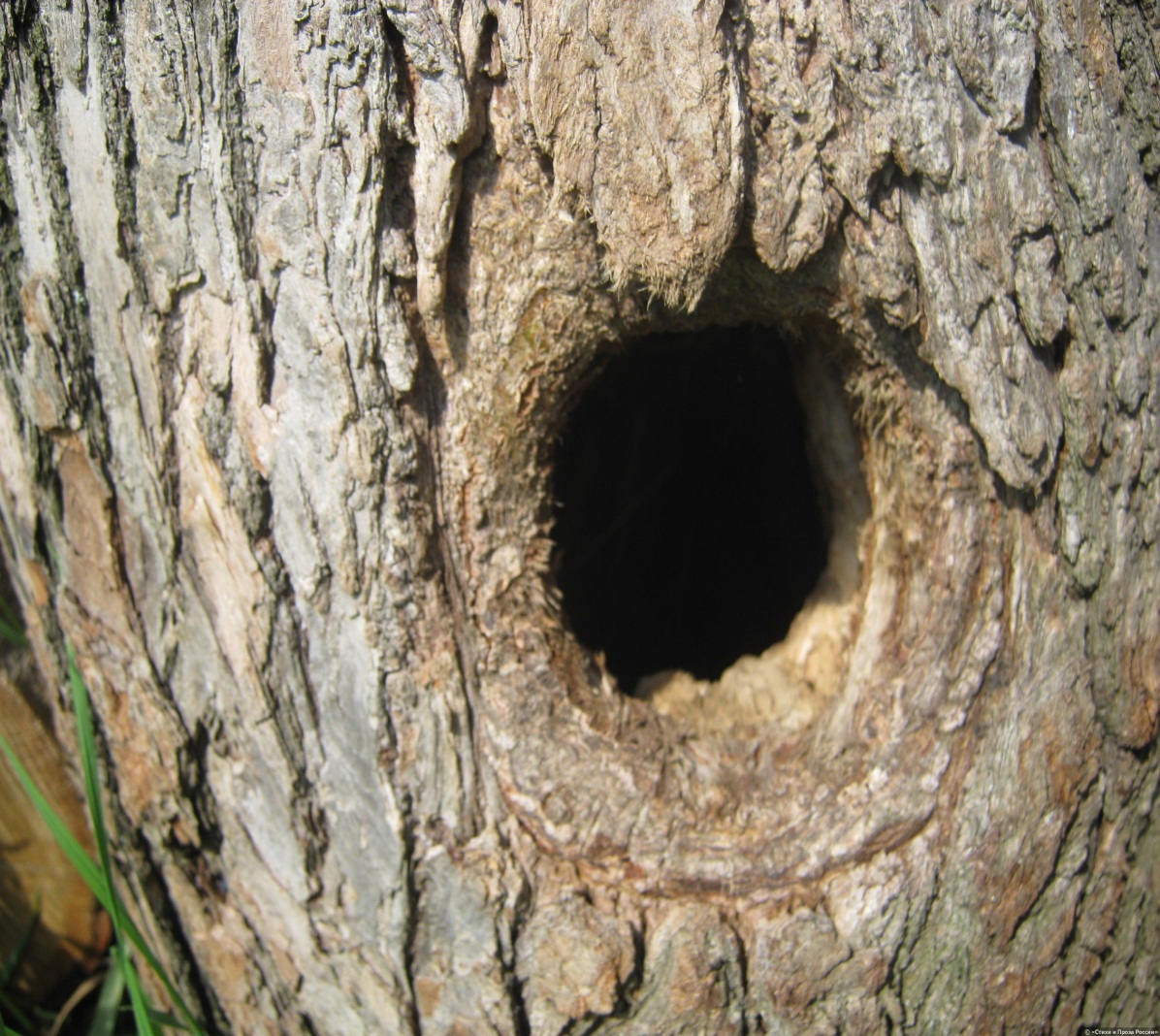 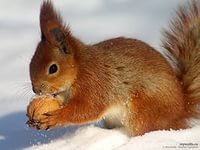 Список используемых источников:
http://images.yandex.ru/ - фоны, картинки